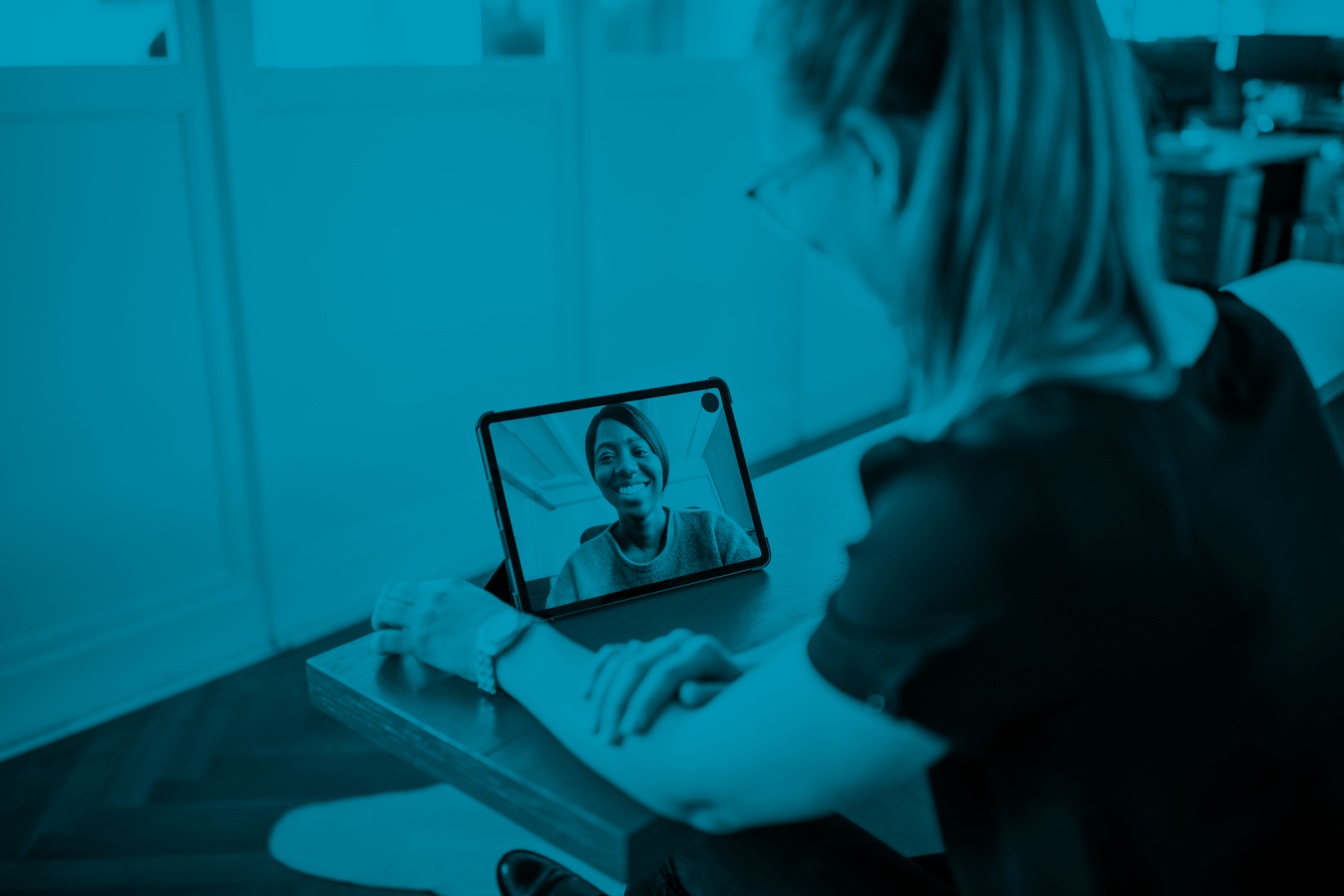 EQUALS Her Digital Skills Initiative
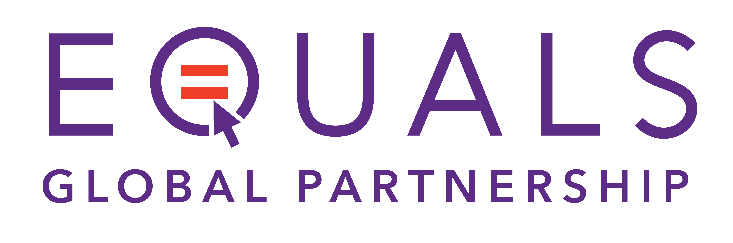 EQUALS Global Partnership
How Does it Aim to Bridge the Digital Gender Gap?
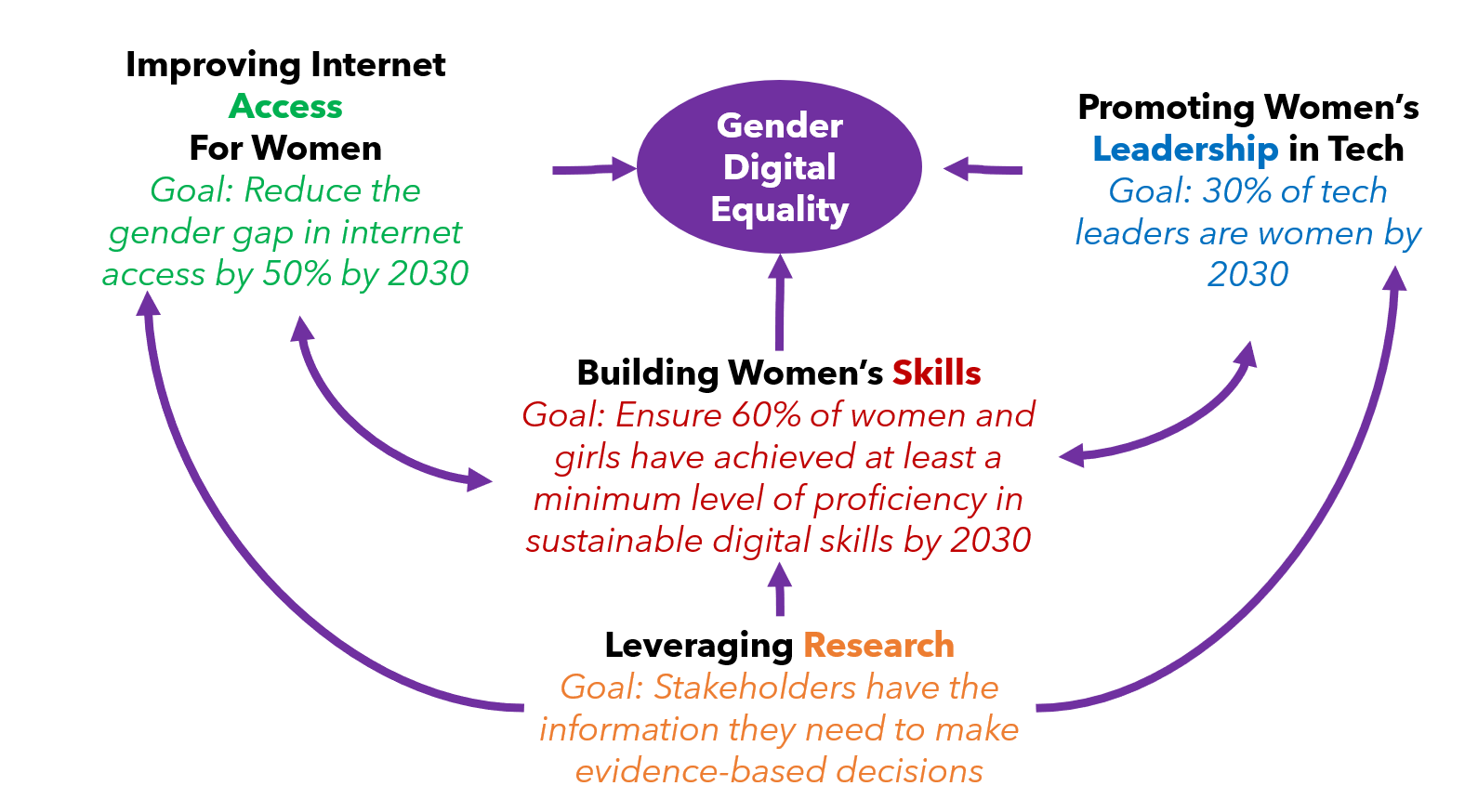 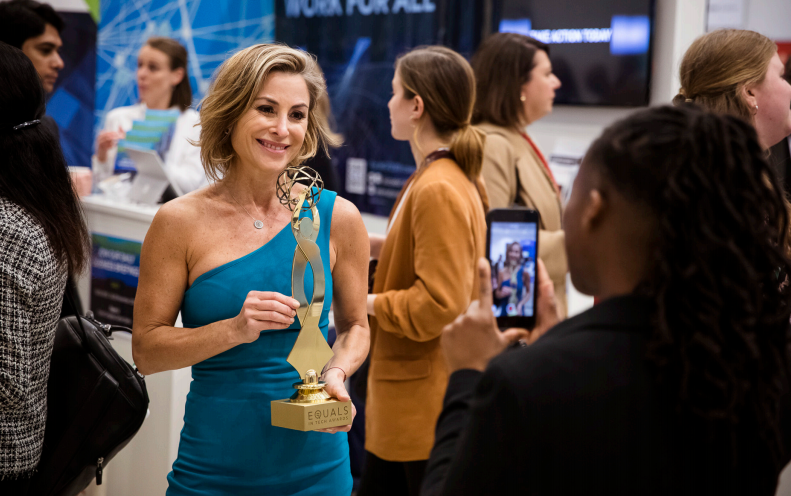 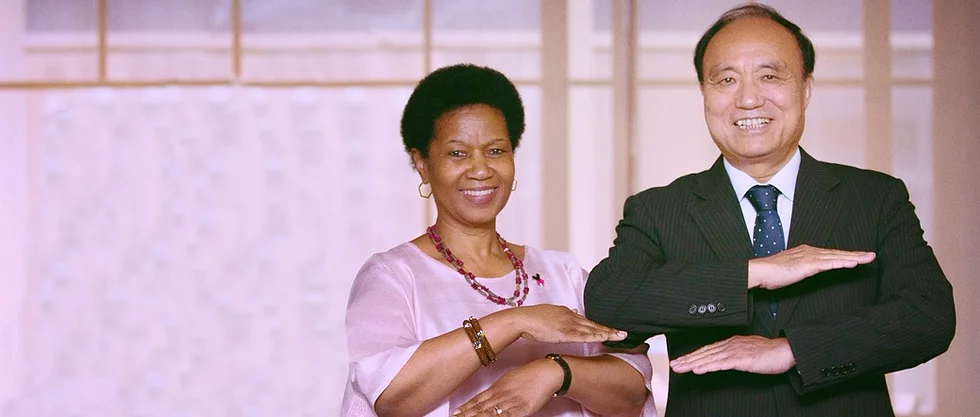 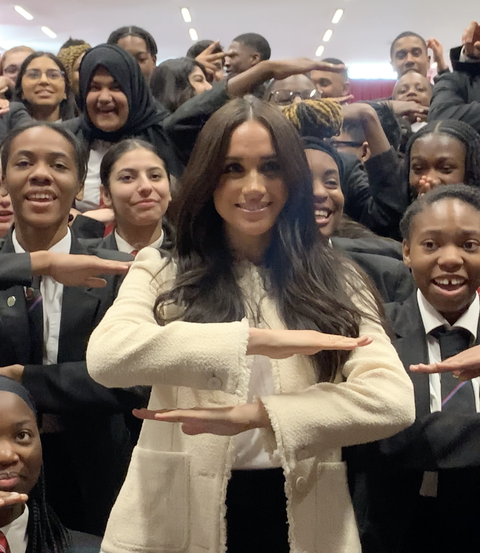 MATS GRANRYD SPEAKING AT AN EQUALS PANEL AT
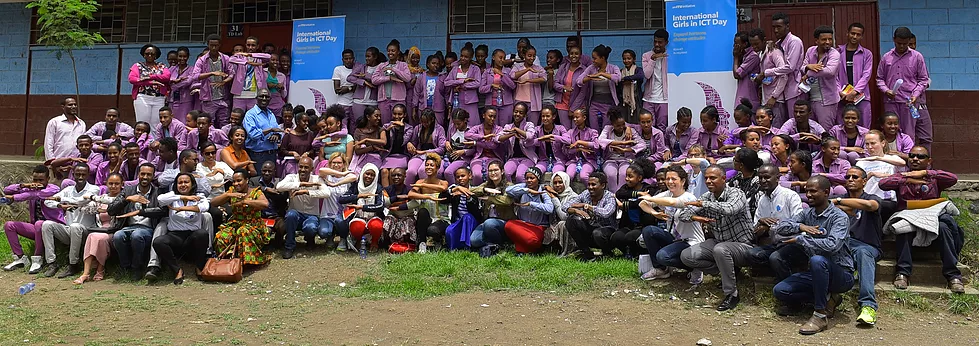 BEYOND MANY OTHER SUCCESSFUL SOCIAL MEDIA CAMPAIGNS AND MOVEMENTSTHE EQUALS HAND SIGN
BECAME VIRAL AND APPEARED IN NUMEROUS SOCIAL MEDIA POSTS OF GENDER EQUALITY PIONEERS, AS WELL AS NOTABLE PUBLIC AND PRIVATE SECTOR LEADERS.
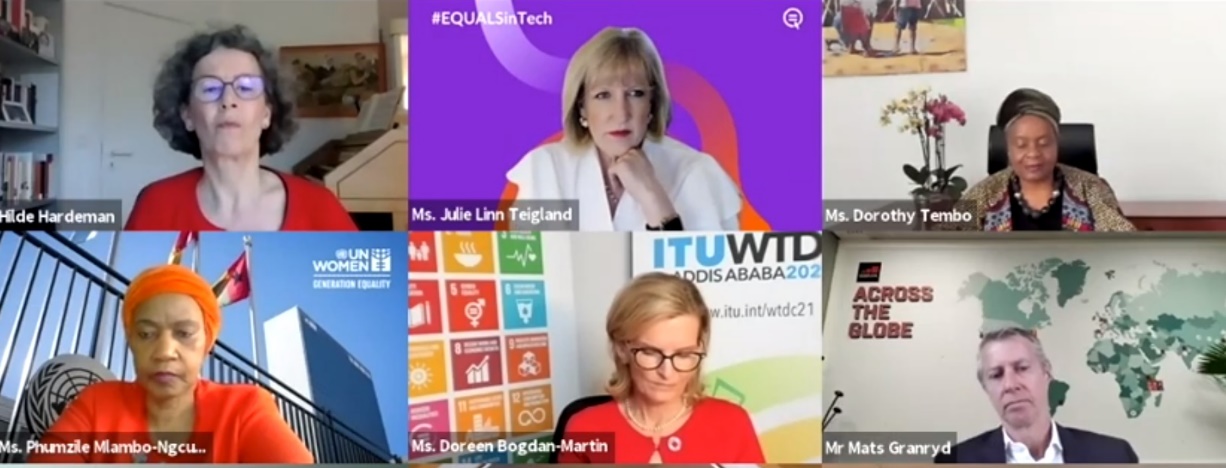 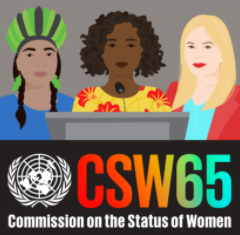 SUCCESFUL PUBLICATION OF GSMA LED STUDY ON 
PERCEPTIONS OF POWER – CHAMPIONING FEMALE LEADERSHIP IN TECH
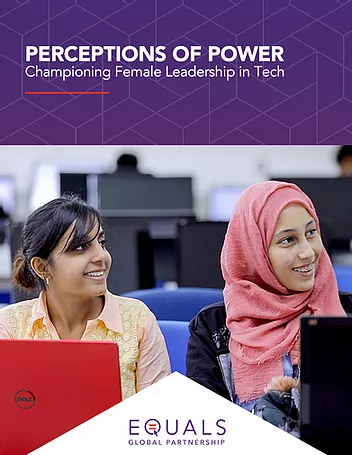 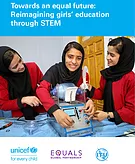 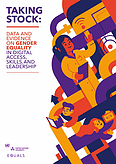 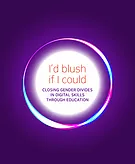 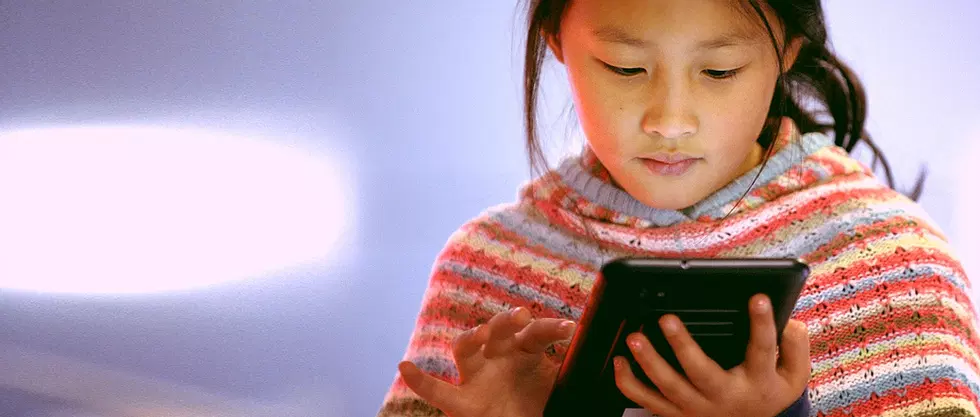 OVER 100 PARTNERS INCLUDING:
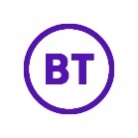 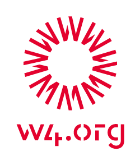 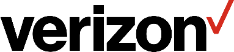 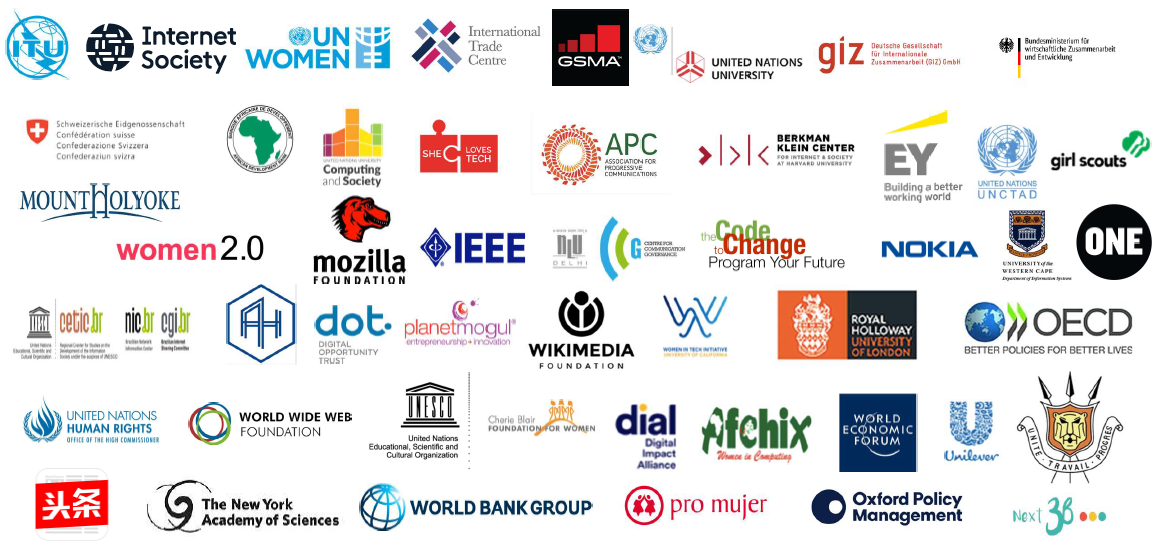 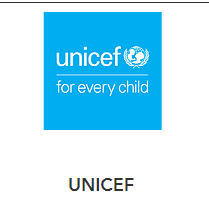 GSMA is One of the Five EQUALS Co-Founders
EQUALS Hub
Skills
Leadership
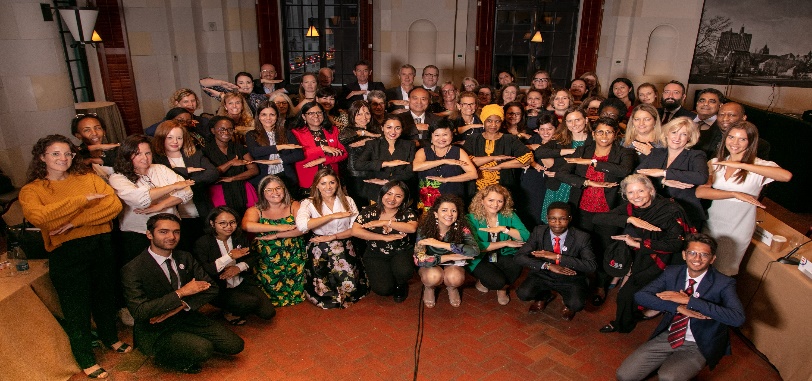 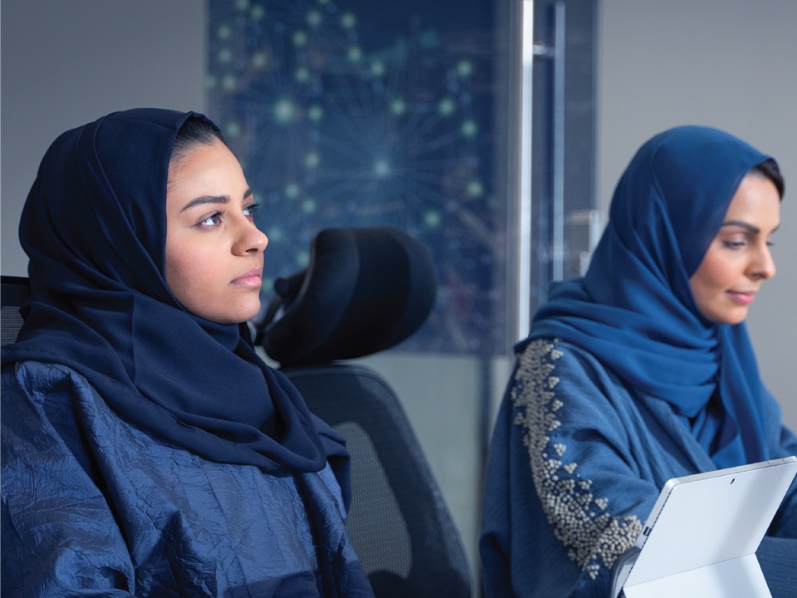 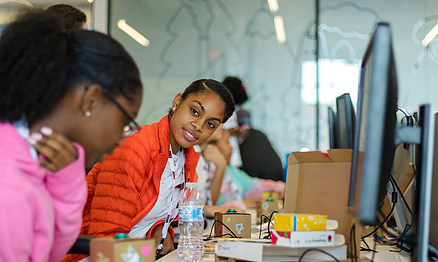 Chair of EQUALS Steering Committee
Strategic Advice & Development of EQUALS Governance and Ethics Charter
Project Lead for EQUALS Tech4Girls Workshops & E-mentoring
Project Partner for EQUALS Badges (Digital Skills Training & Certification Platform)
Co-Publisher of  Perceptions of Power: Championing Female Leadership in Tech Publication
Project Partner to EQUALS EU Capacity Building Project
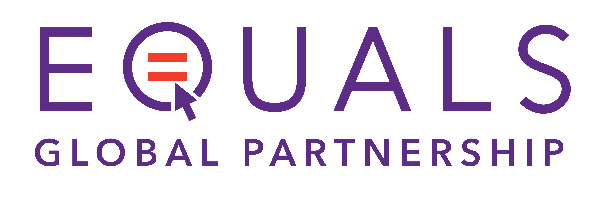 HER DIGITAL SKILLS
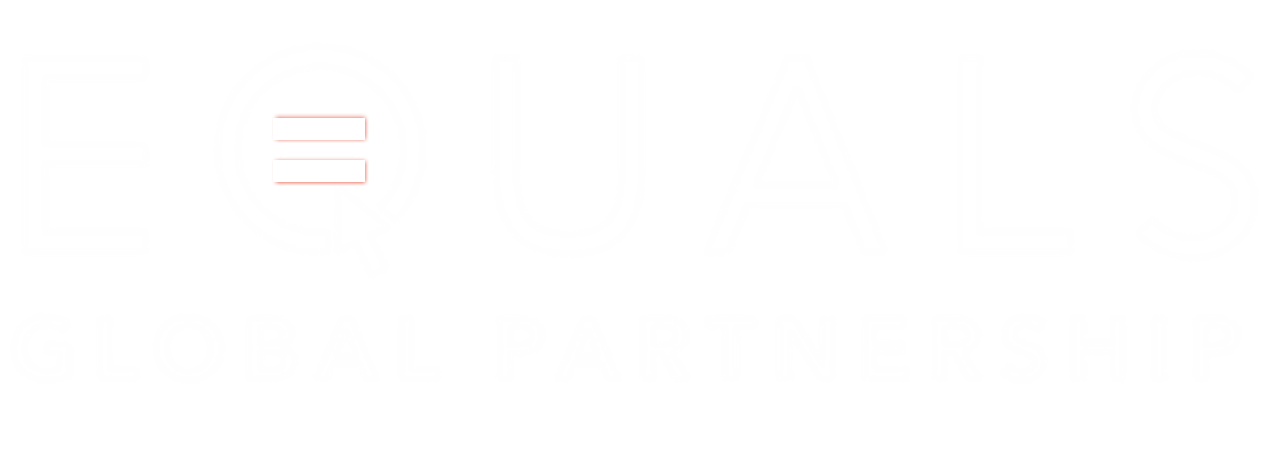 Onboard &be inspired
Develop & advancedigital skills
Build expertise &get employed
AccessICT
Basic introduction to the technical knowledge and education needed for careers in technology through hands on workshops, designed to inspire underserved girls and young women (10-25 years)
Access to free, gender transformative IT skills training & an EQUALS qualification (“the Digital Badge” – foundational, advanced & expert skills) boosting women’s chances of pursuing further training/studies and access to formal employment in the ICT sector
Connecting established companies from among the tech and mobile industries to young women to increase interest, involvement, and awareness of the overall role of industry in bridging the gender gap in leadership
TECH4GIRLS Workshops
EQUALS Badges
TECH4GIRLS E-Mentoring
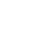 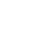 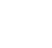 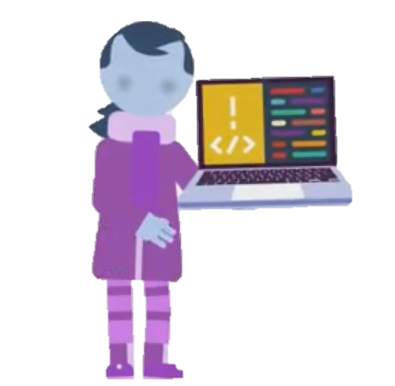 Design and provide access to free gender transformative foundational IT skills training and e-mentoring for 1 million women and girls by 2026
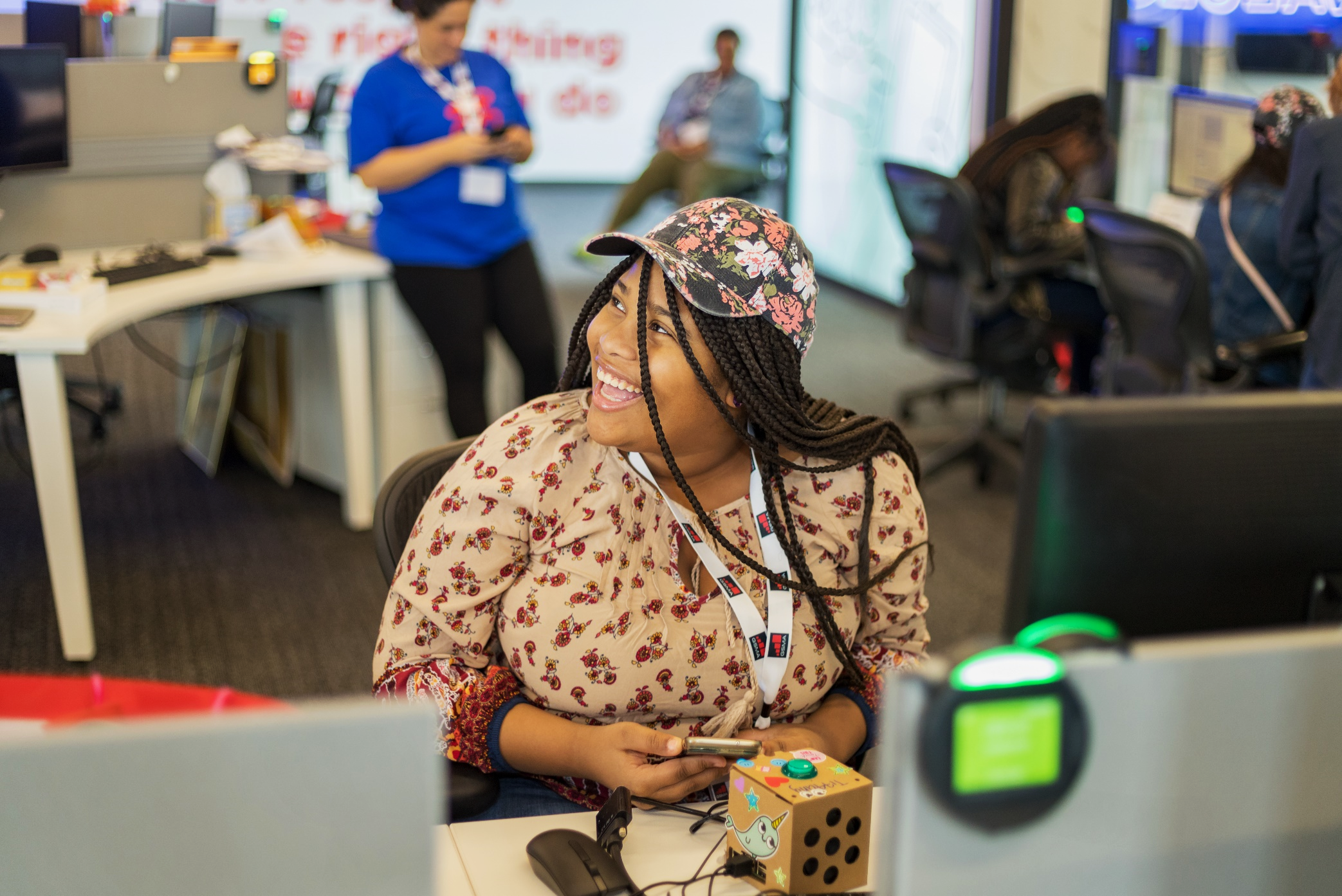 EQUALS Her Digital Skills Initiative
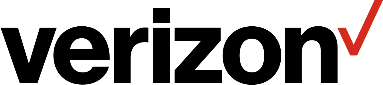 Sponsor
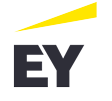 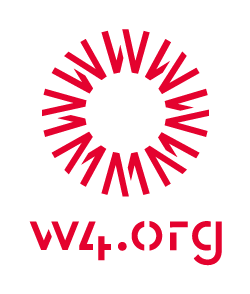 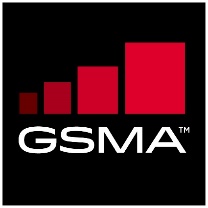 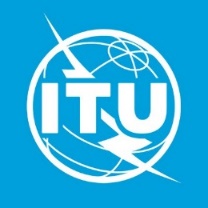 Founders
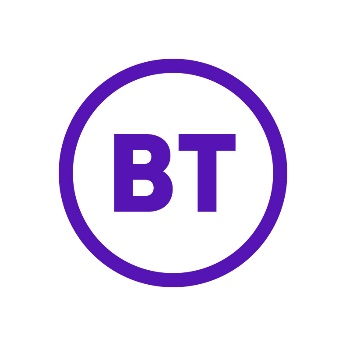 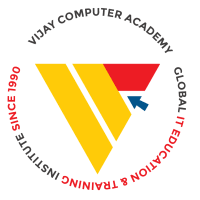 Members
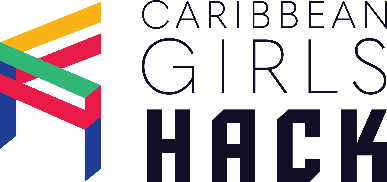 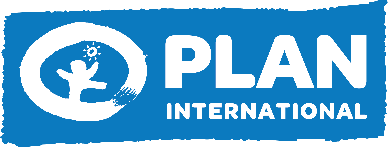 What is EQUALS Tech4Girls?
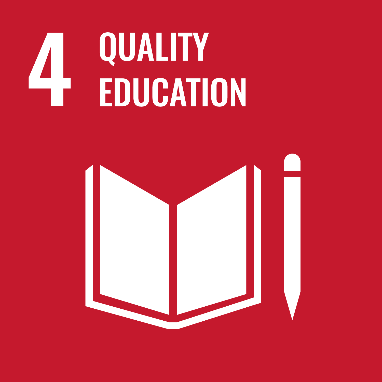 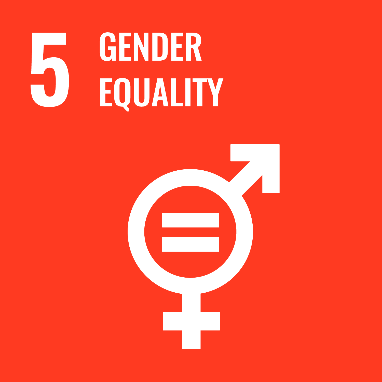 TARGET GROUP
WORKSHOP TYPE
OBJECTIVES
Mobile App Development

Basics of creating apps for smartphones
Development and design of own  and unique self-made products / apps using THUNKABLE
Gain self-confidence that STEM is a viable career option
Better understand what it takes to enter a career in STEM
Gain valuable insights into key tech concepts
Upskill in STEM subjects
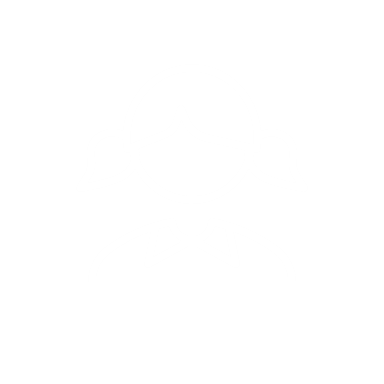 Girls 10-16 years
Introduction to Tech through E-Commerce

Creating an online store using Shopify
Basic concepts relating to Digital Marketing and Ads Placement
Young Women 16-25 years
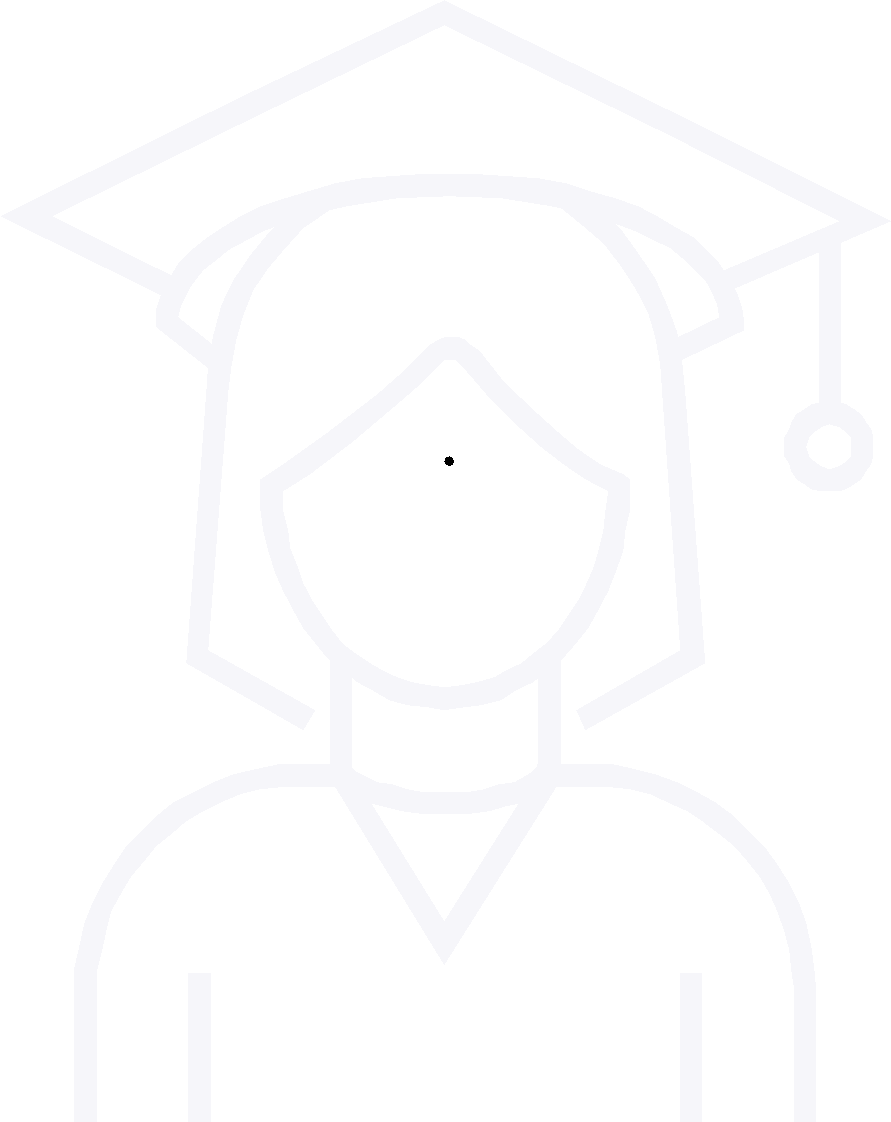 Tech4Girls Roadmap 2020-2021
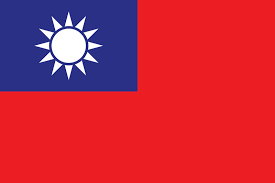 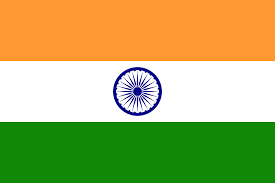 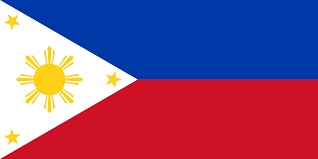 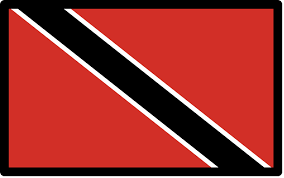 Taiwan
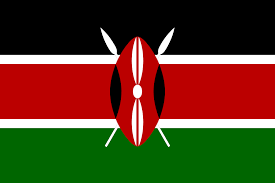 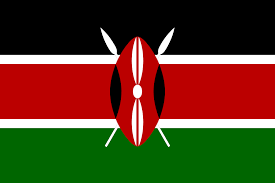 India
Philippines
Trinidad
Kenya
Kenya
OCT        NOV        DEC        JAN        FEB        MAR        APR        MAY        JUN        JUL         AUG        SEP        OCT        NOV
Commonwealth
Jamaica
Commonwealth
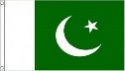 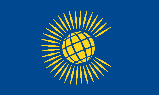 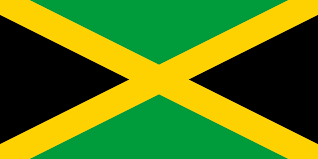 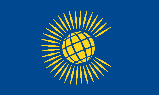 Burundi
Australia
Uganda
Jamaica
Trinidad
Pakistan
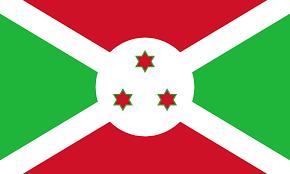 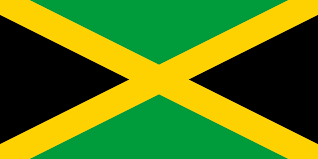 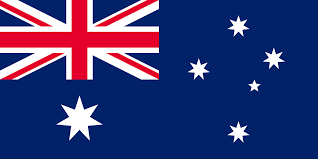 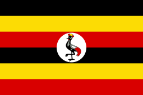 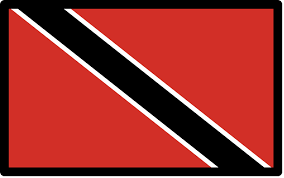 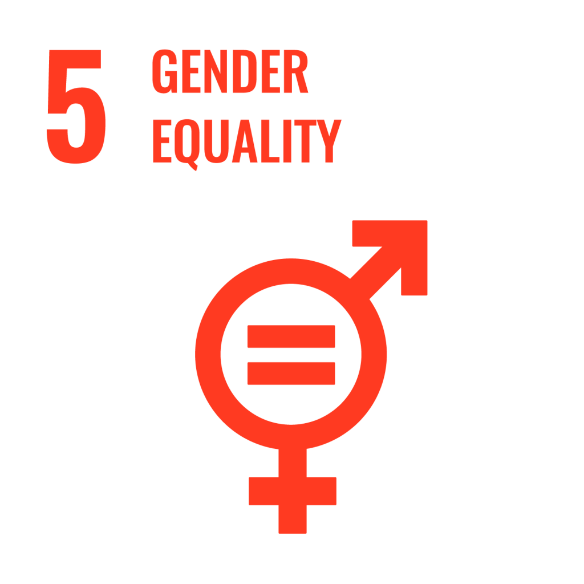 Changing the
perception of
technology.
70%
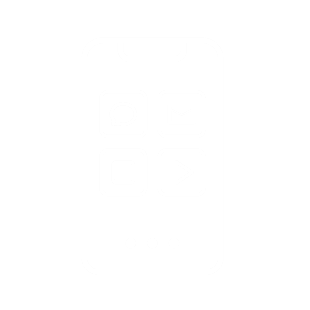 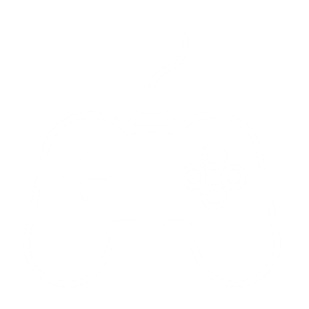 increased participant knowledge of STEAM career opportunities
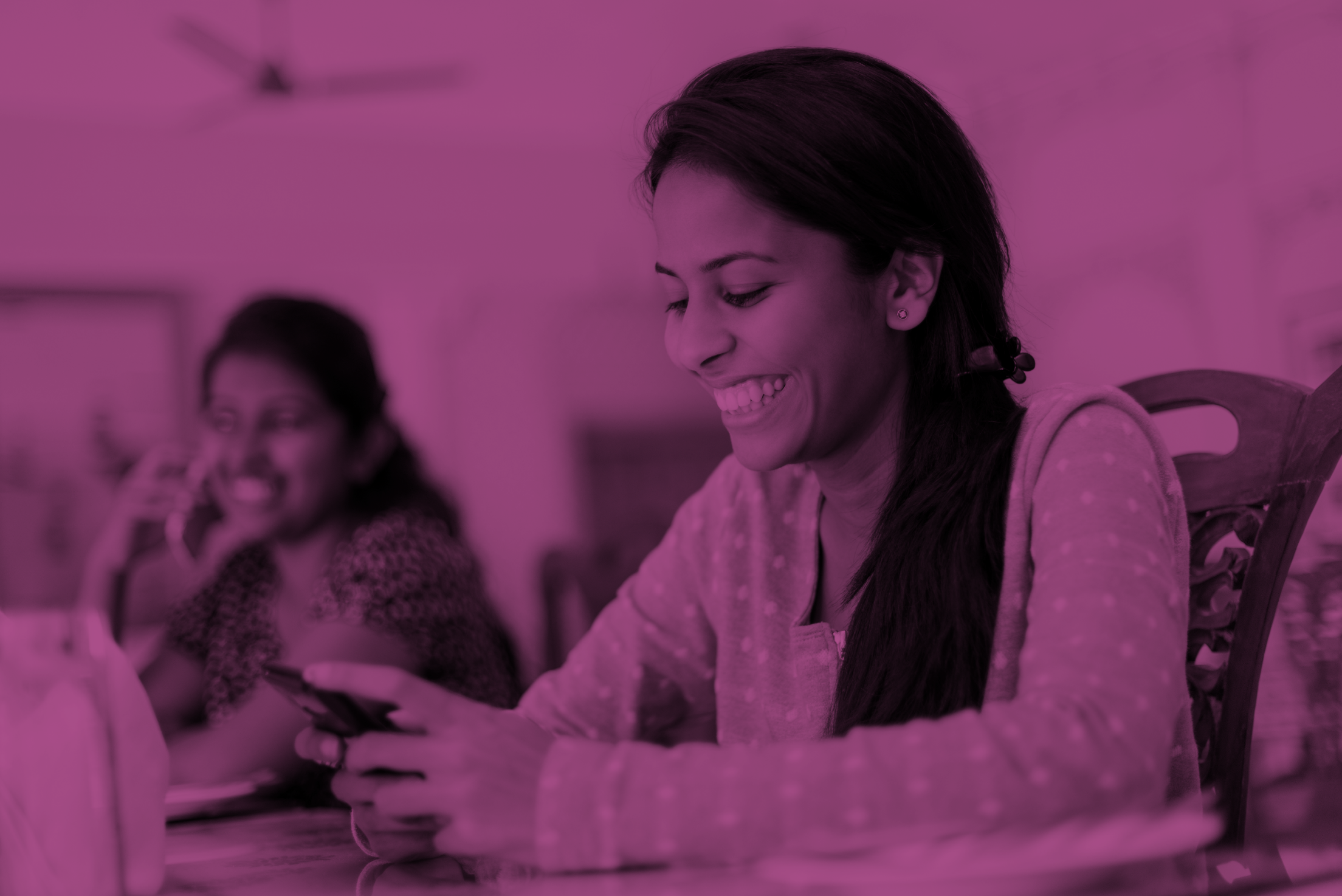 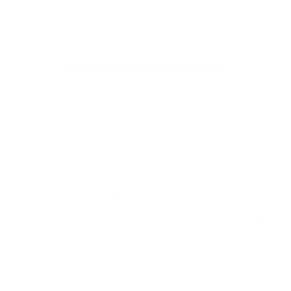 94%
88%
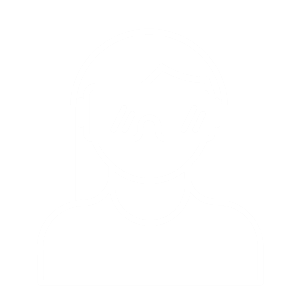 improved participant understanding of STEAM, and possible career paths within STEAM
felt confident about pursuing further tech studies/a career in tech
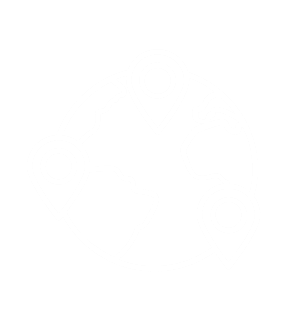 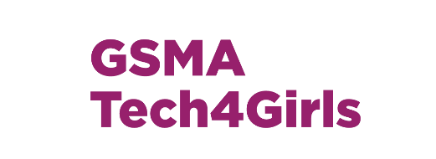 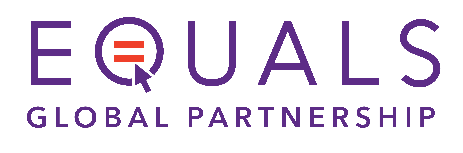 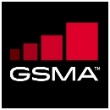 EQUALS Tech4Girls E-Mentoring Programme
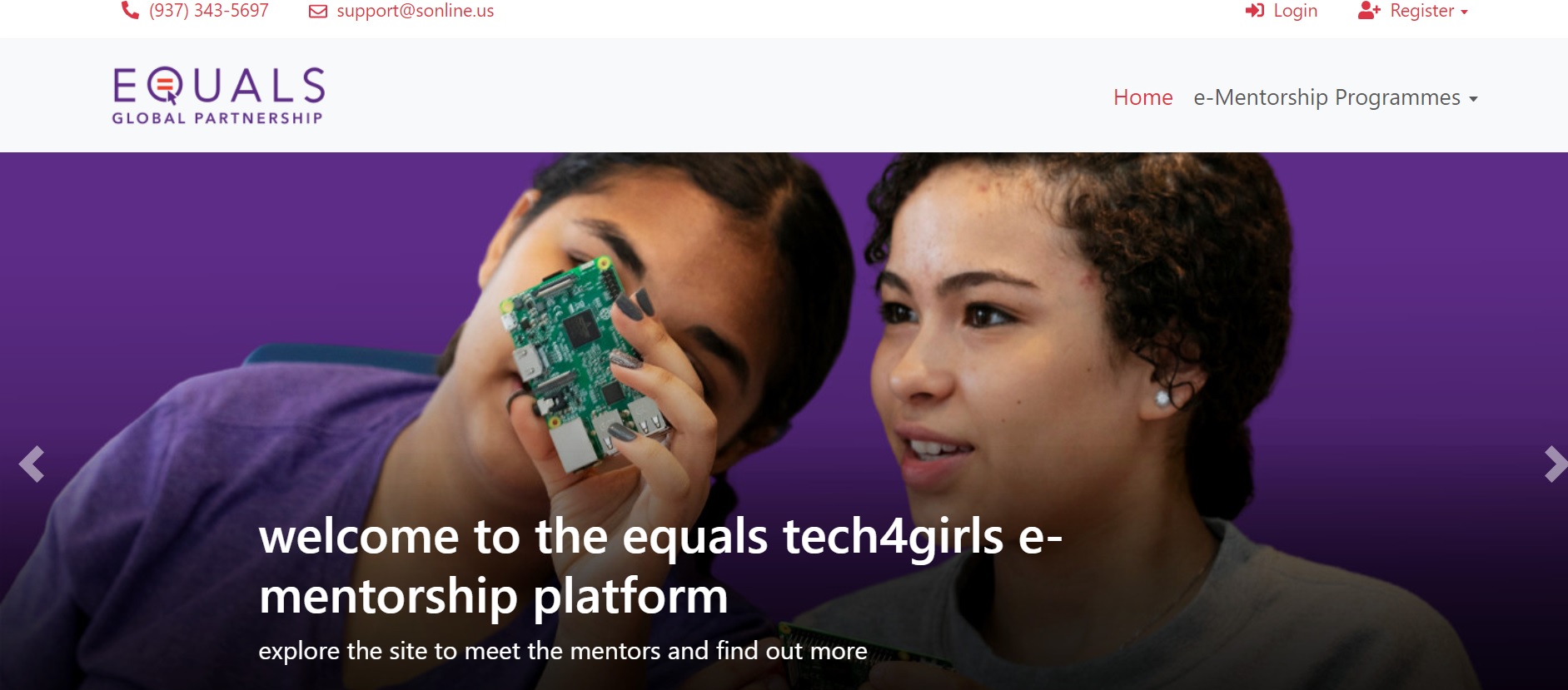 8 Weeks Soft-Skills Training Programme
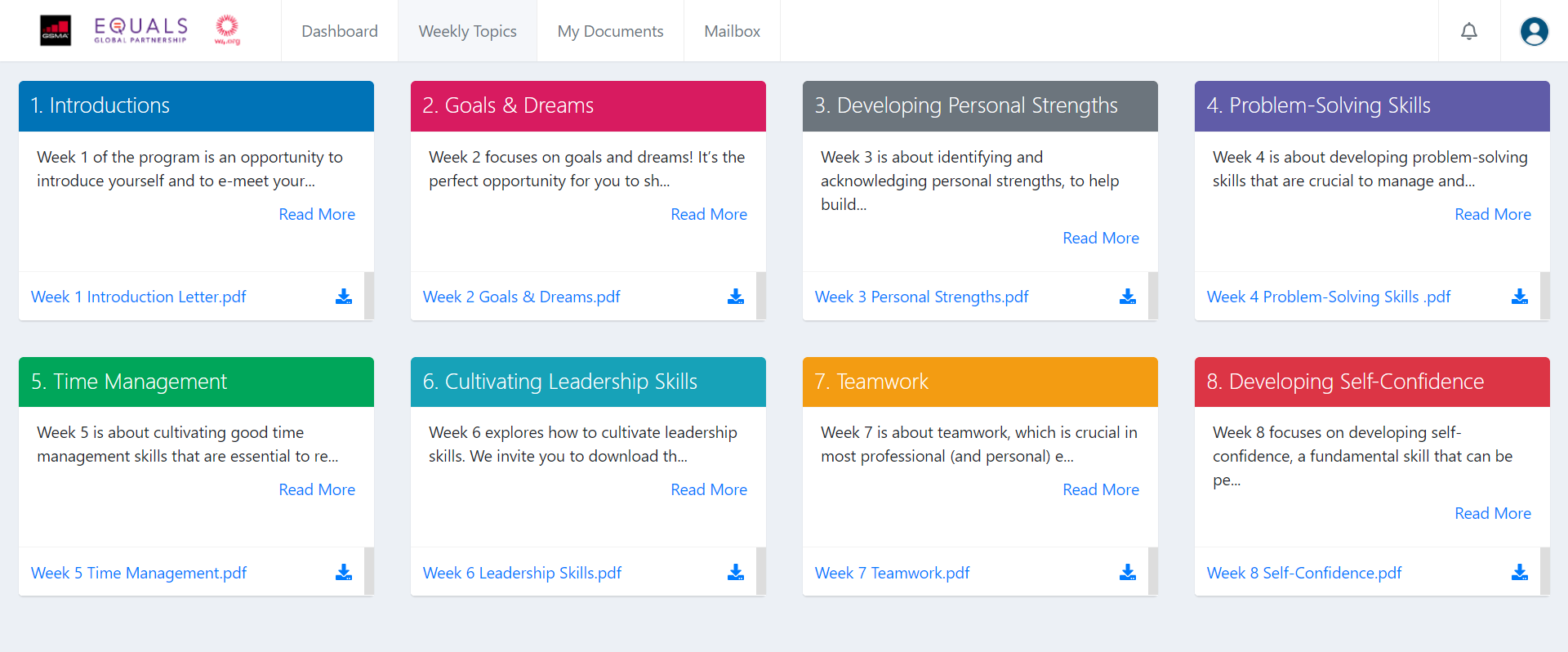 EQUALS Badges Programme
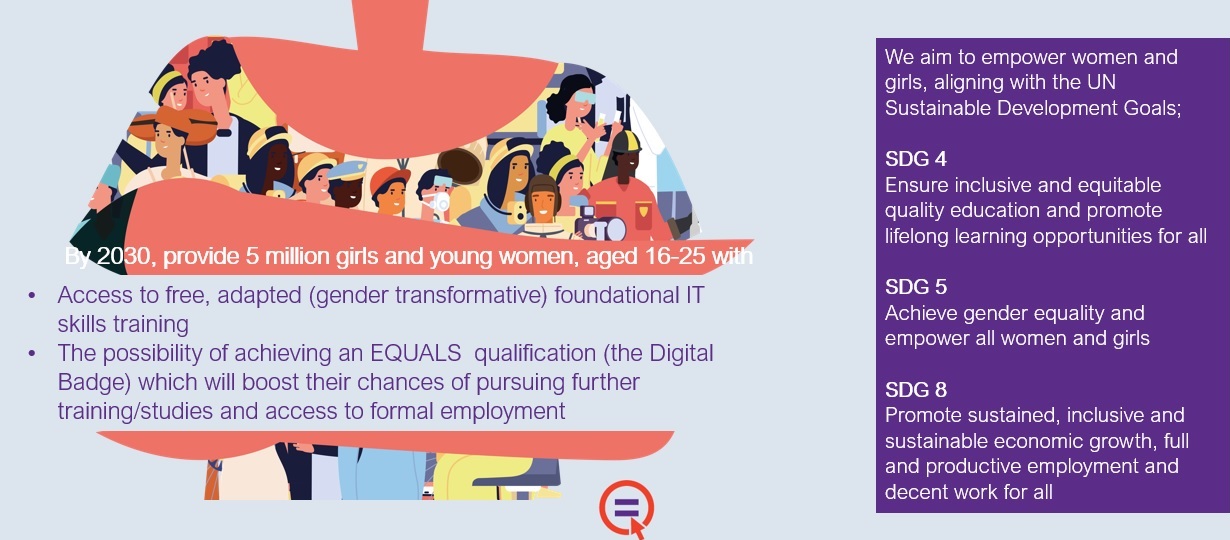 EQUALS Badges Programme
While the Tech4Girls project aims to inspire and upskill girls on the ground in 1-day workshops, the EQUALS Badges can be pursued afterwards to strengthen their skill set
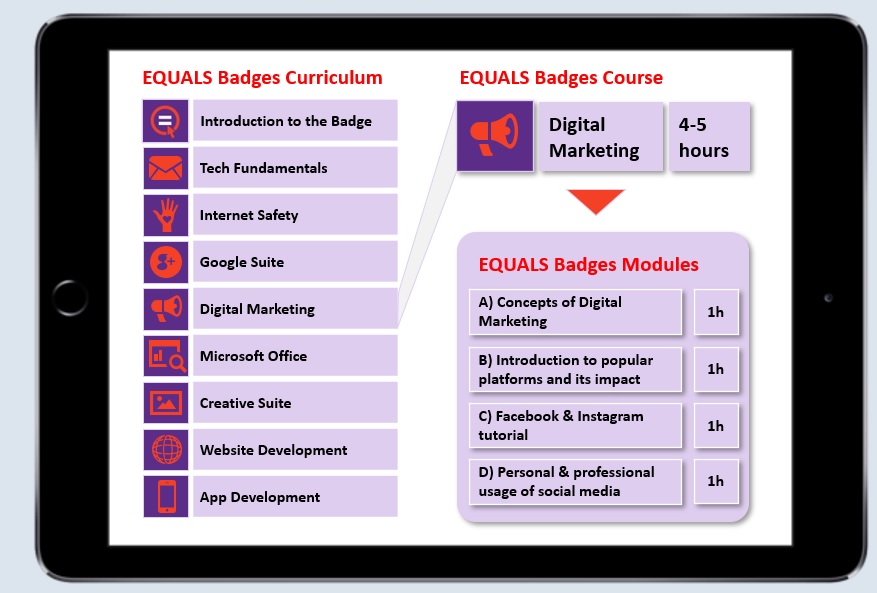 Long Term Impact: EQUALS Badges Programme
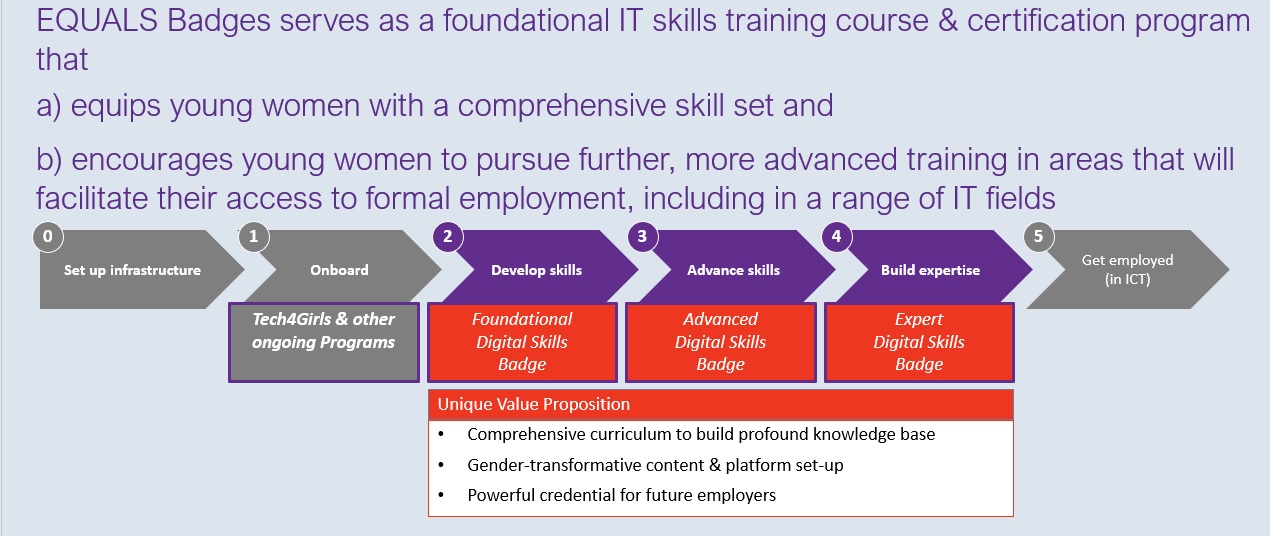 EQUALS Badges Programme
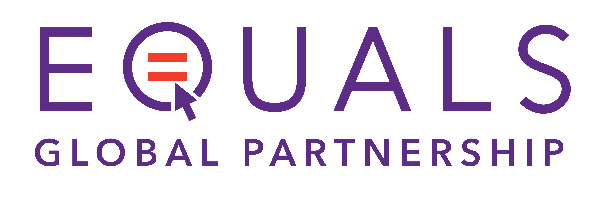 HER DIGITAL SKILLS
2021 Impact
Next steps
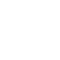 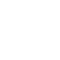 Increasing impact & scale by combining 3 EQUALS projects into one holistic initiative and platform: HER DIGITAL SKILLS
1st six months: 1418 participants across 15 countries and 4 continents(Tech4Girls workshops & e-mentoring)
Collaboration with ITU Academy to host EQUALS Badges platform
Alignment with the Generation Equality Innovation and Technology Action Coalition
Scale up in # of participants and countries for workshops & e-mentoring 
Develop UX Design and content for foundational digital skills badge
Mobilize sufficient project funding
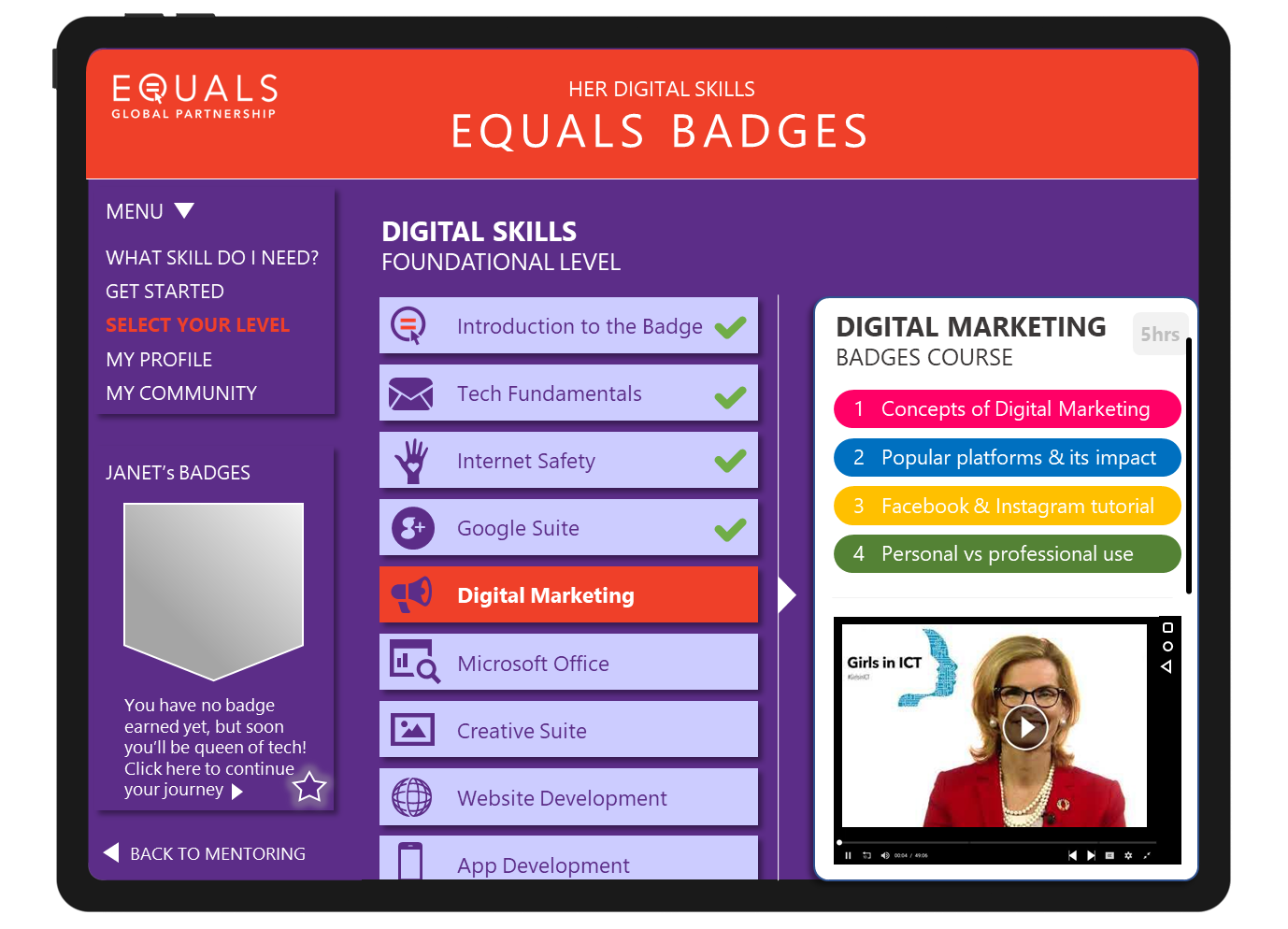 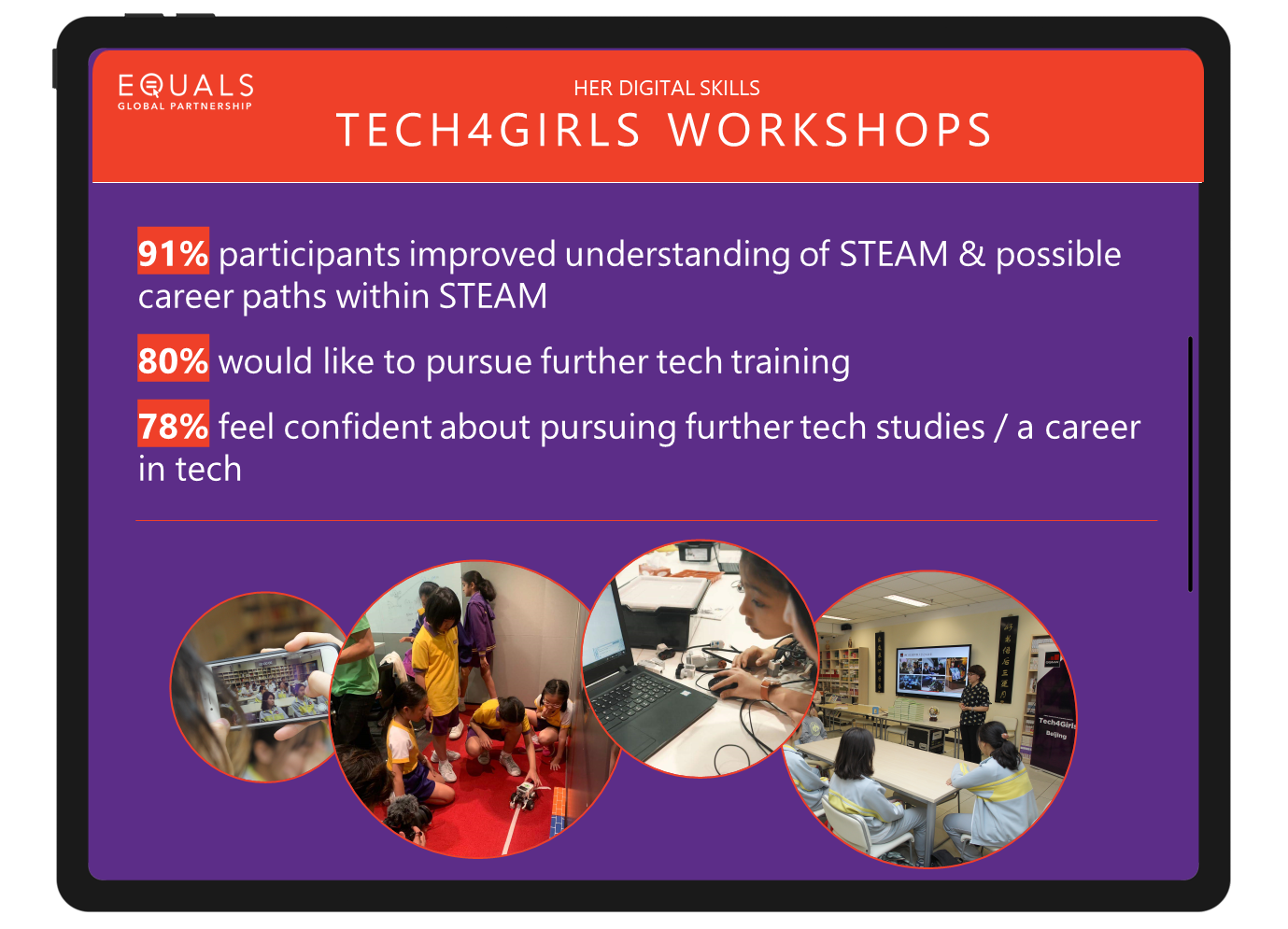 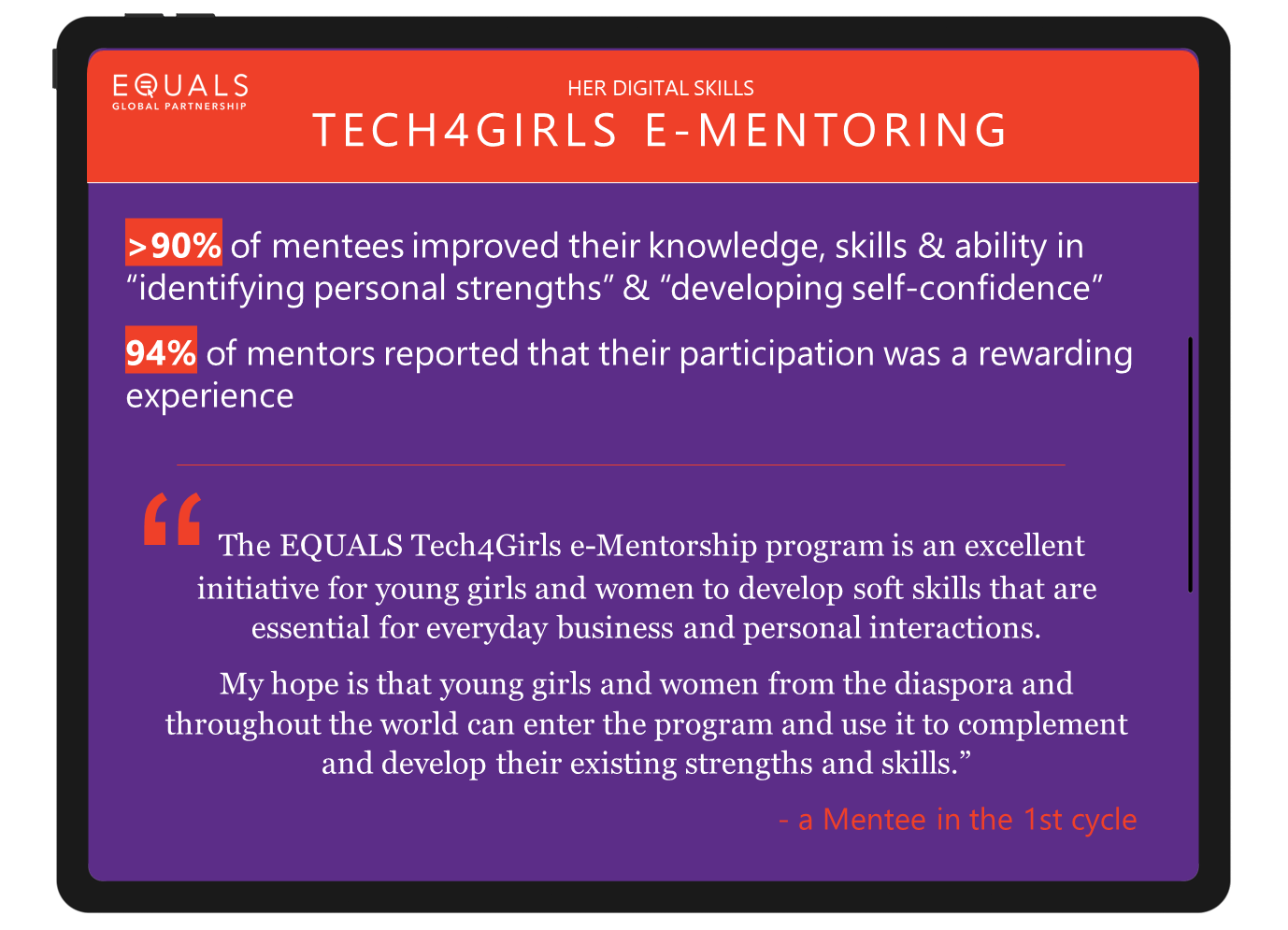 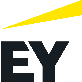 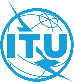 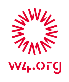 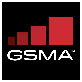 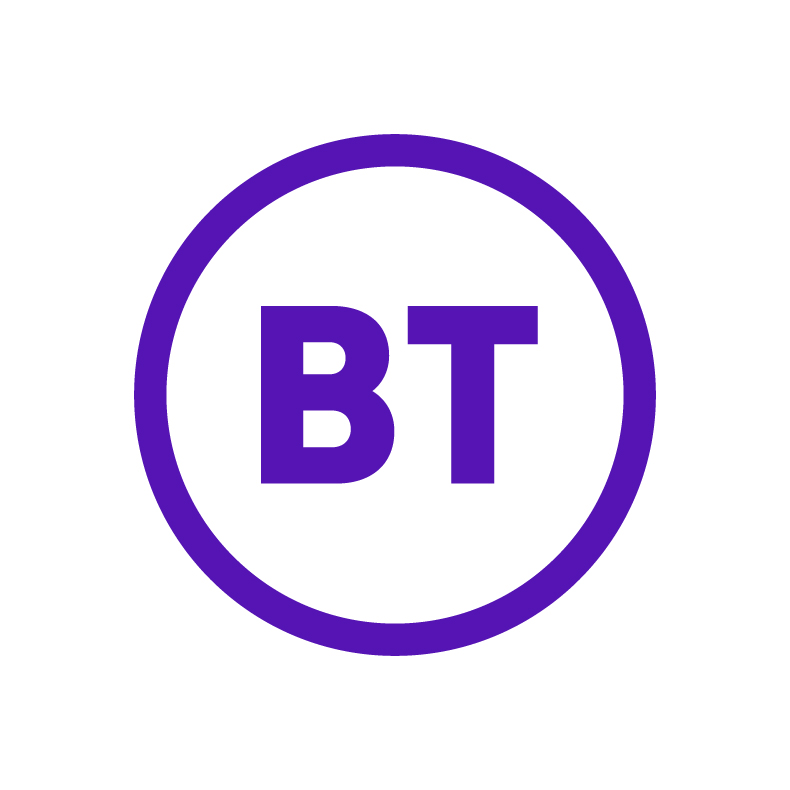 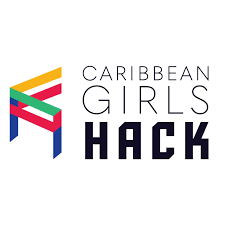 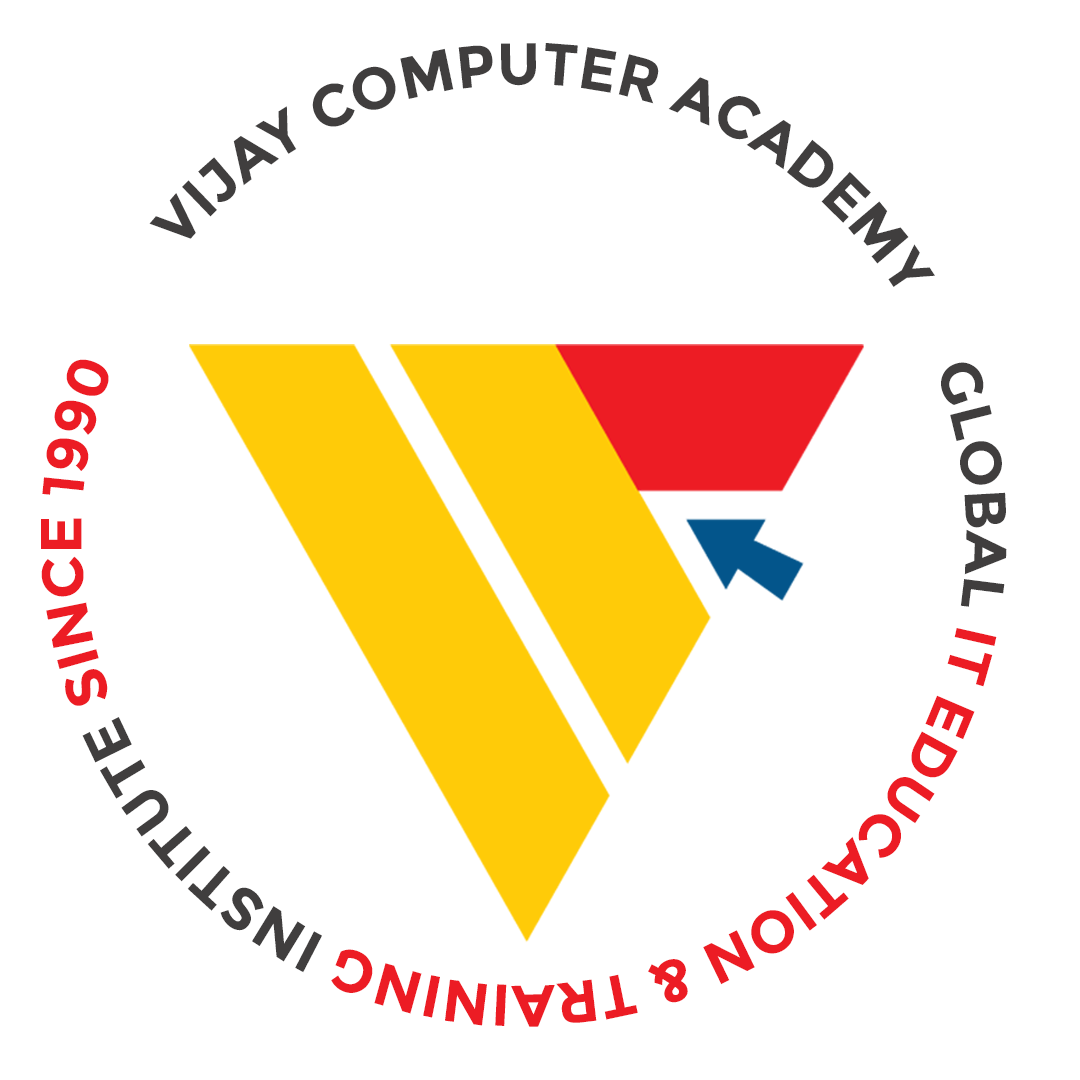 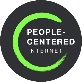 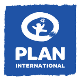 with kind support of
Founding Partners
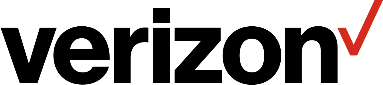 Thank You
www.equalsintech.org; equals@itu.int